Metode numerik
Pertemuan 6
Selasa, 3 Maret 2020
Penyelesaian Persamaan Simultan
pendahuluan
Persamaan linier simultan adalah suatu bentuk persamaan-persamaan yang secara bersama-sama menyajikan banyak variabel bebas 
Bentuk persamaan linier simultan dengan m persamaan dan n variabel bebas





aij untuk i=1 s/d m dan j=1 s/d n adalah koefisien atau persamaan simultan 
xi untuk i=1 s/d n adalah variabel bebas pada persamaan simultan
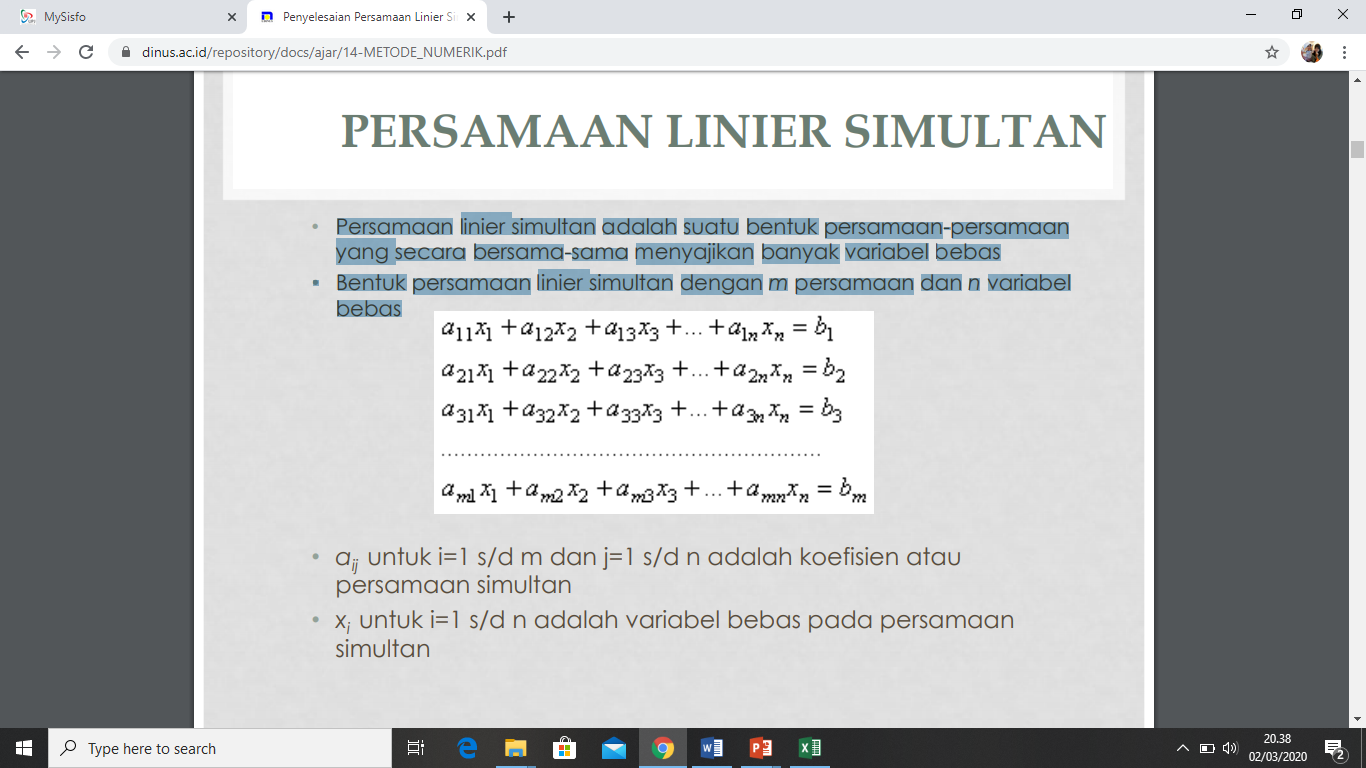 Persamaan linier simultan
Penyelesaian persamaan linier simultan adalah penentuan nilai xi untuk semua i=1 s/d n yang memenuhi semua persamaan yang diberikan




AX = B 
Matrik A = Matrik Koefisien/ Jacobian
Vektor x = vektor variabel 
vektor B = vektor konstanta
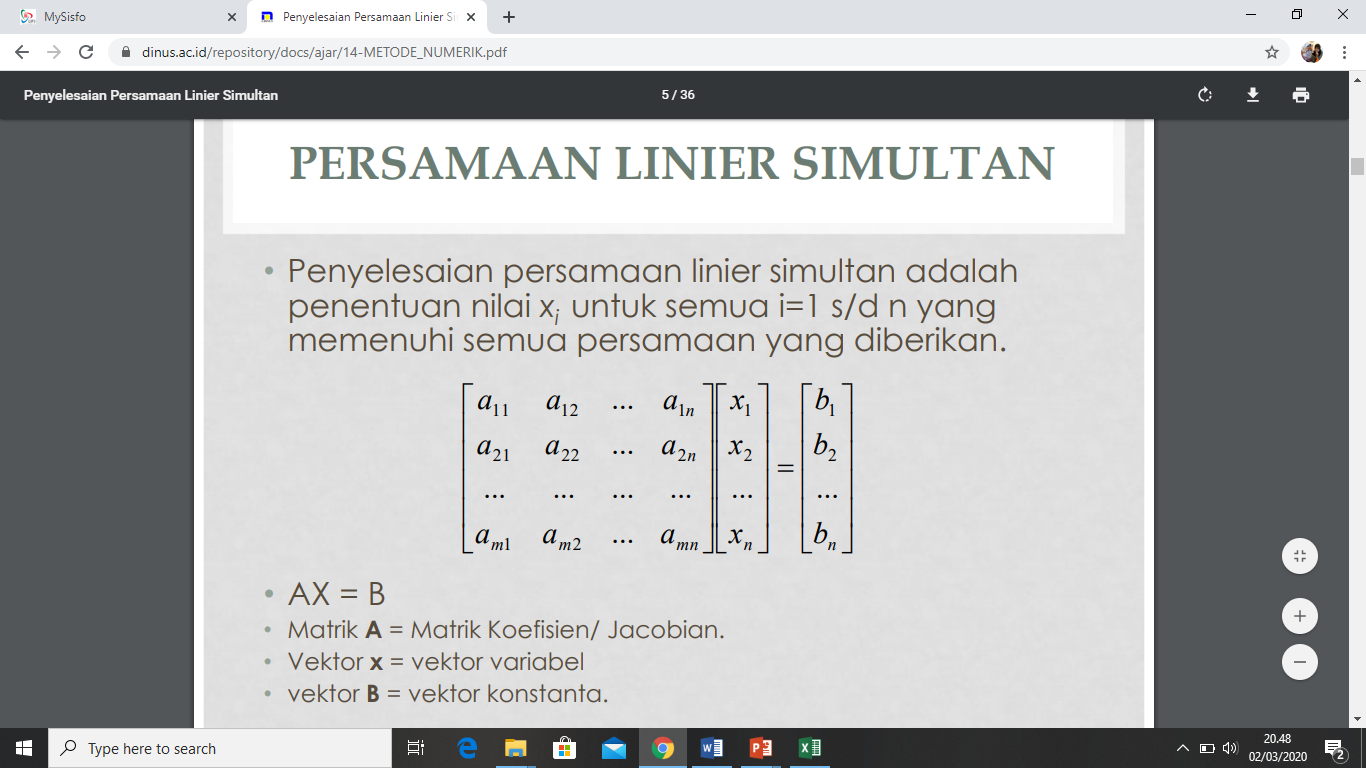 Solusi persamaan linier simultan
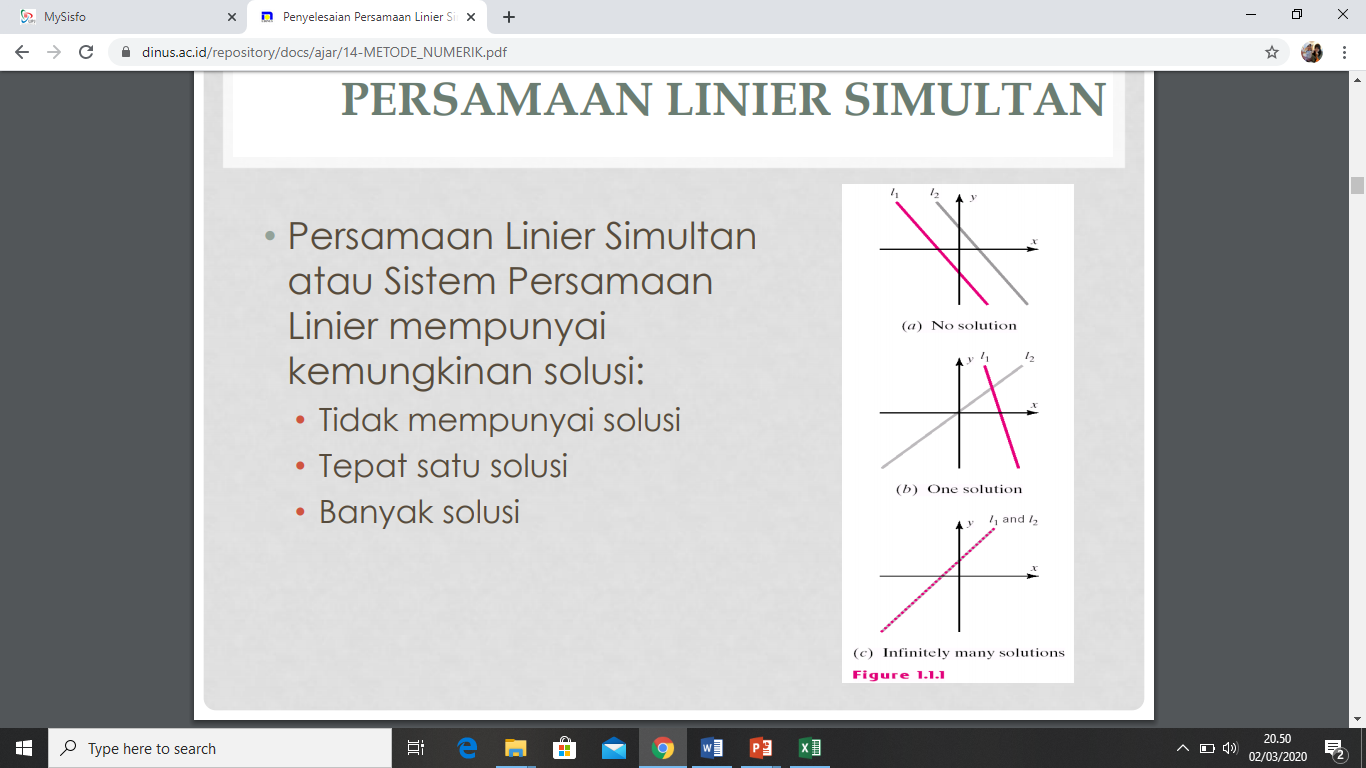 Persamaan Linier Simultan atau Sistem Persamaan Linier mempunyai kemungkinan solusi : 
Tidak mempunyai solusi 
Tepat satu solusi 
Banyak solusi
Augmented matrix
merupakan perluasan matrik A dengan menambahkan vektor B pada kolom terakhirnya, dan dituliskan : Augmented (A) = [A | B]
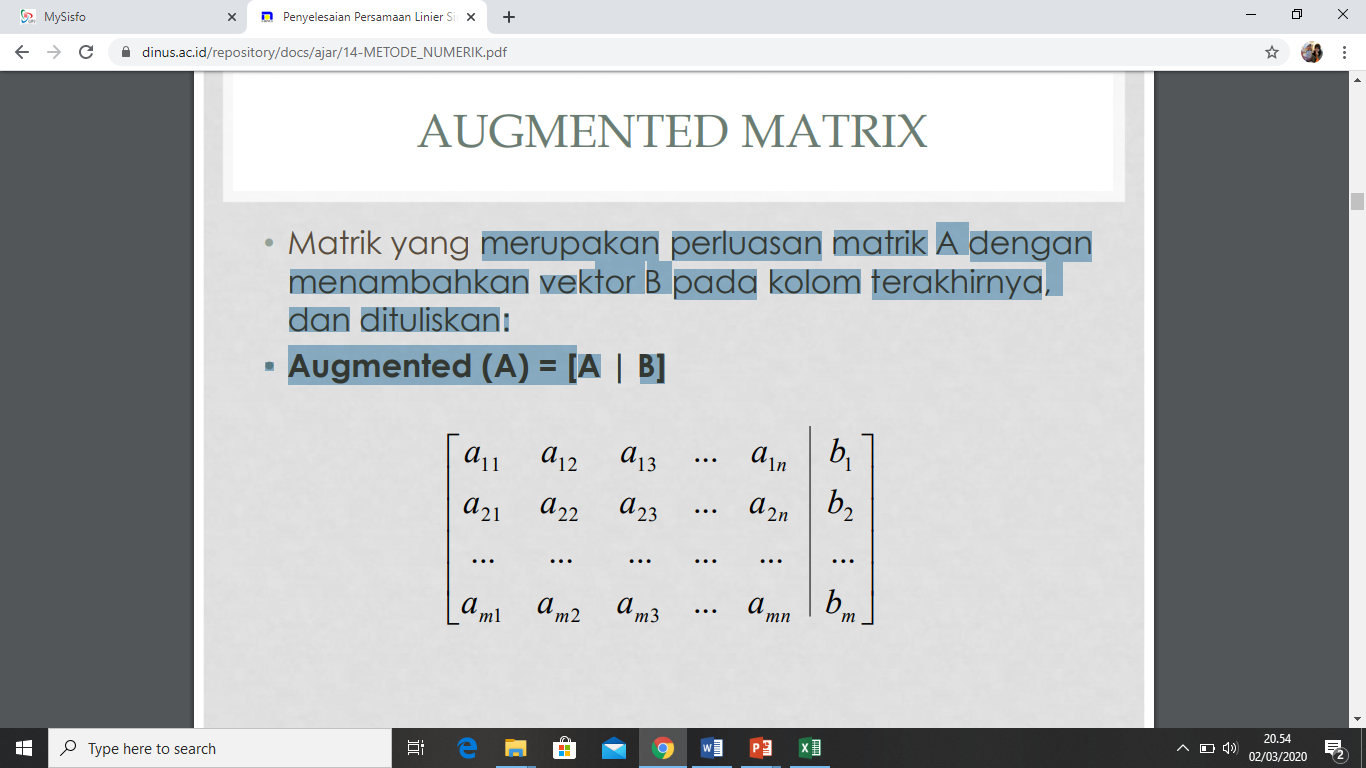 Theorema 4.1
Suatu persamaan linier simultan mempunyai penyelesaian tunggal bila memenuhi syarat-syarat sebagai berikut : 
Ukuran persamaan linier simultan bujursangkar, di mana jumlah persamaan sama dengan jumlah variable bebas. 
Persamaan linier simultan non-homogen di mana minimal ada satu nilai vector konstanta B tidak nol atau ada bn ≠ 0. 
Determinan dari matrik koefisien persamaan linier simultan tidak sama dengan nol.
Metode penyelesaian
Metode analitik
Metode grafis
Aturan crammer
Invers matrix
Metode numerik
Metode eliminasi gauss
Metode eliminasi gauss-Jordan
Metode iterasi gauss-seidel
Metode eliminasi gauss
Metode Eliminasi Gauss merupakan metode yang dikembangkan dari metode eliminasi, yaitu menghilangkan atau mengurangi jumlah variabel sehingga dapat diperoleh nilai dari suatu variabel bebas 
Matrik diubah menjadi augmented matrik :
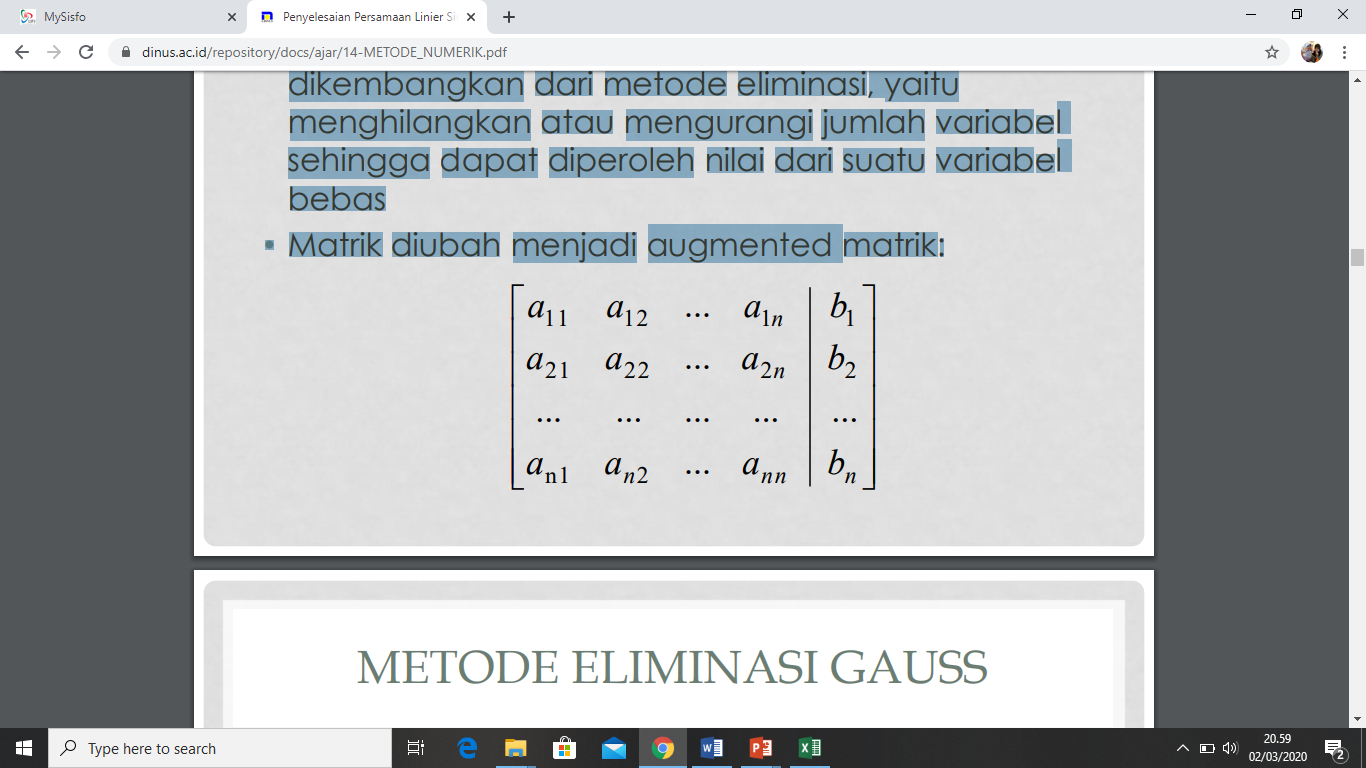 Lanjutan …
Mengubah matrik menjadi matrik segitiga atas atau segitiga bawah dengan menggunakan OBE (Operasi Baris Elementer)
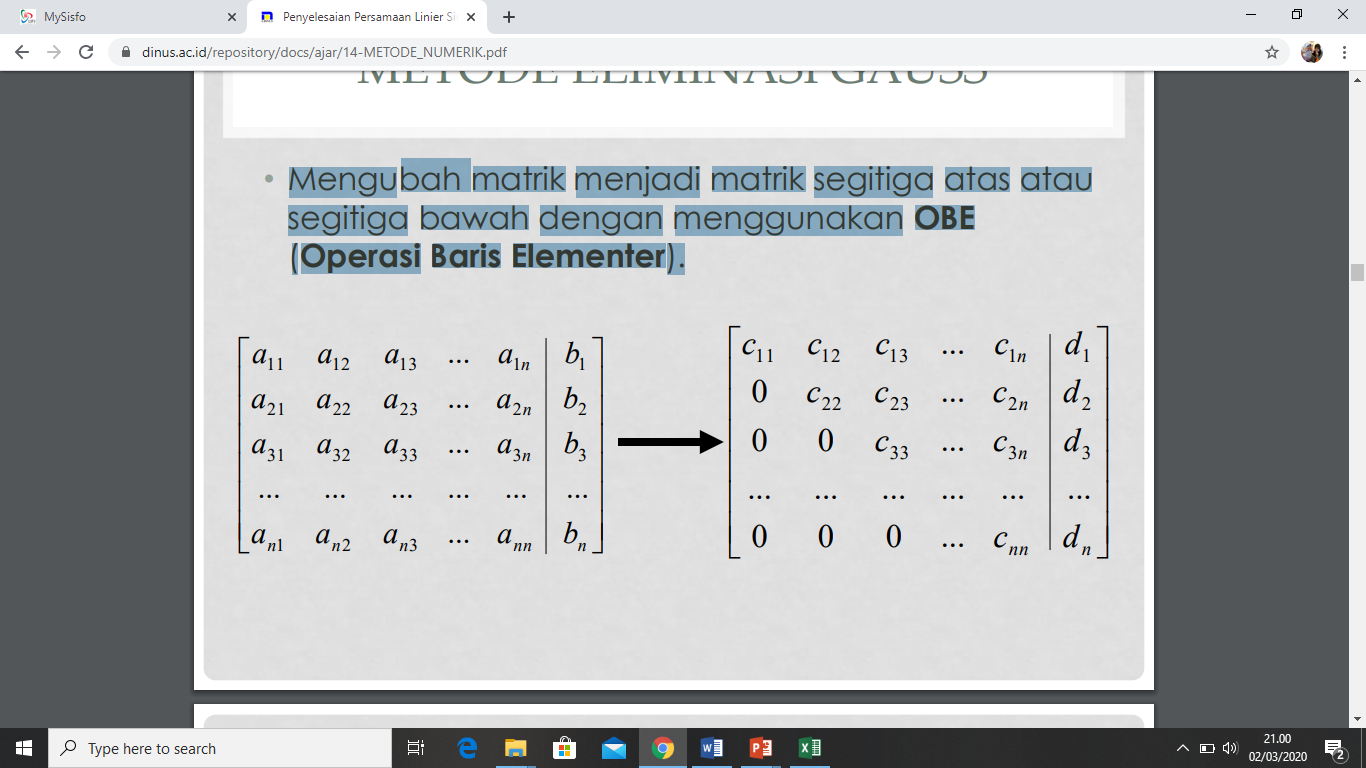 obe
Metode dasar untuk menyelesaikan Sistem Persamaan Linier adalah mengganti sistem yang ada dengan sistem yang baru yang mempunyai himpunan solusi yang sama dan lebih mudah untuk diselesaikan 
Sistem yang baru diperoleh dengan serangkaian langkah yang menerapkan 3 tipe operasi. Operasi ini disebut Operasi Baris Elementer 
Kalikan persamaan dengan konstanta yang tak sama dengan nol
Pertukarkan dua persamaan tersebut
Tambahkan kelipatan dari satu persamaan bagi yang lainnya
Lanjutan …
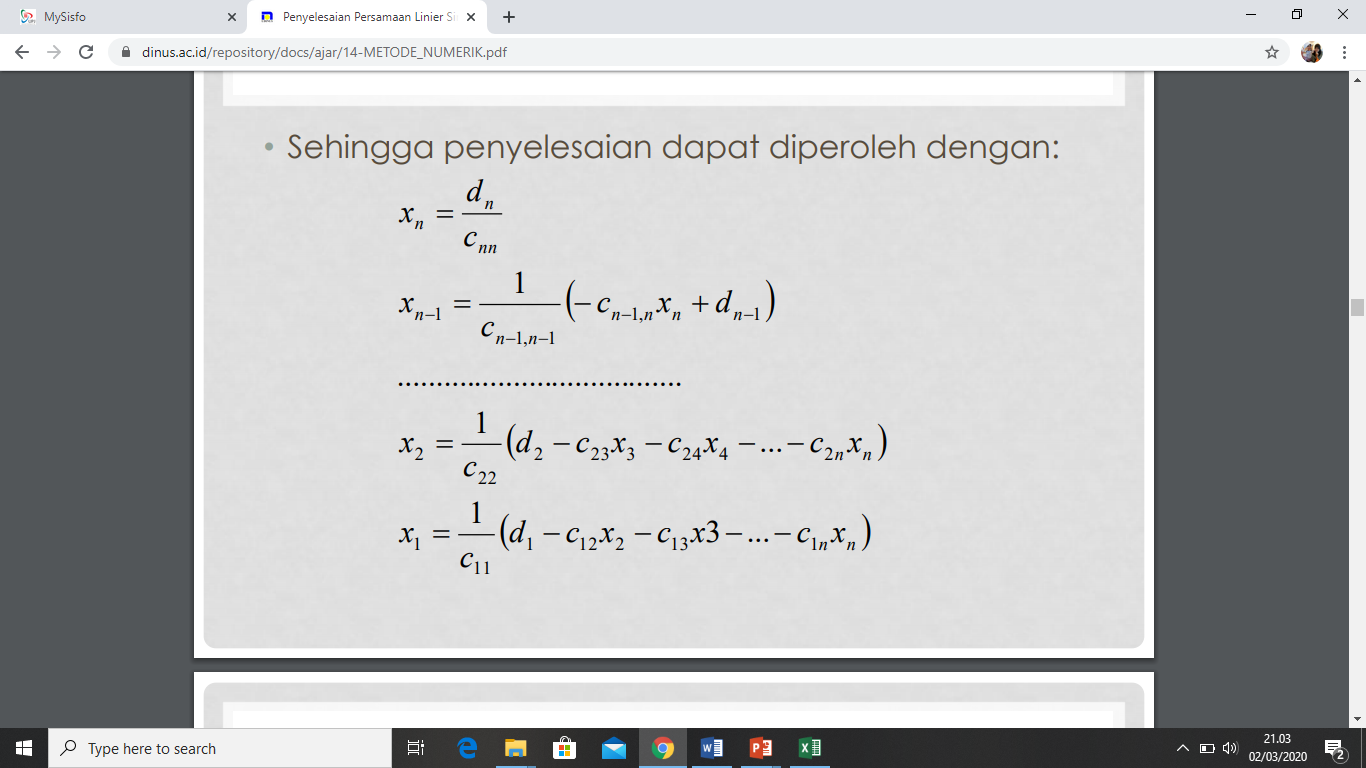 contoh
Selesaikan sistem persamaan berikut :



Augmented matrik dari persamaan linier simultan tersebut :
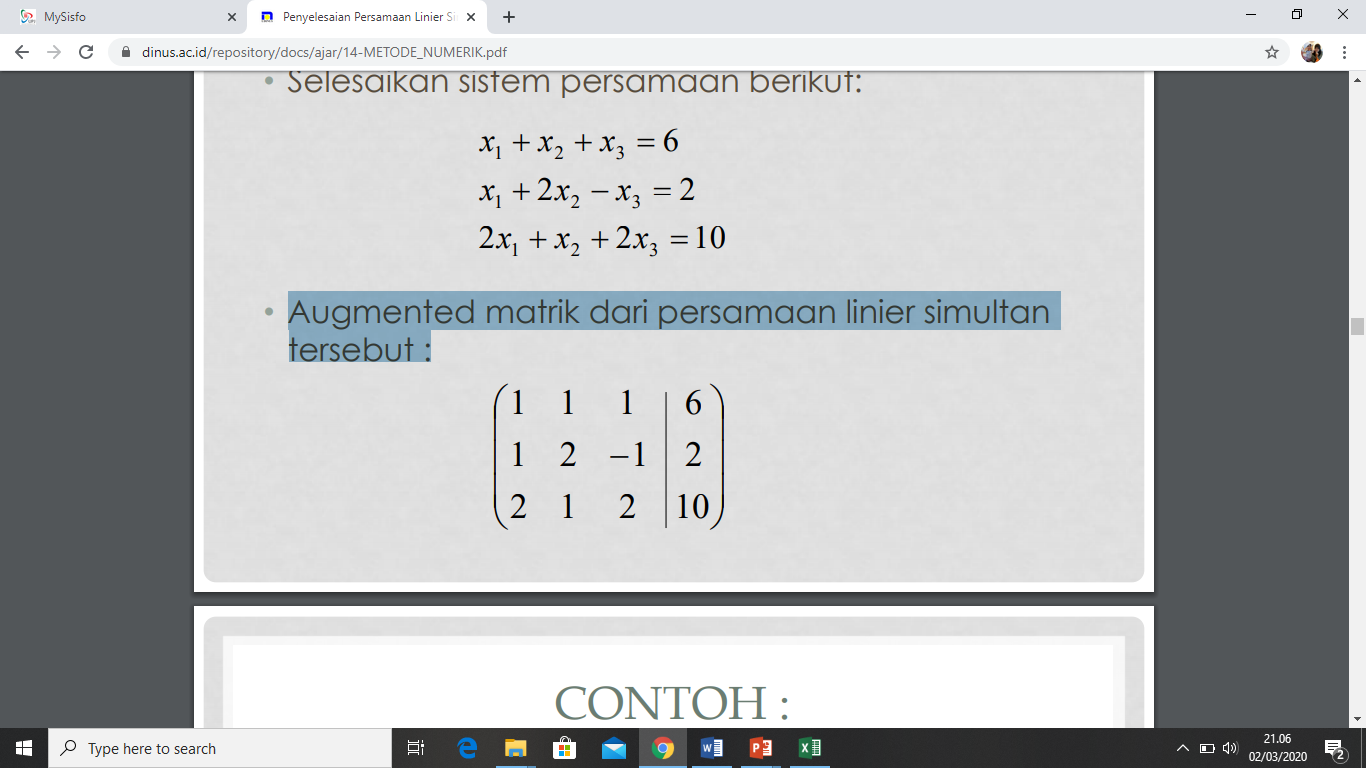 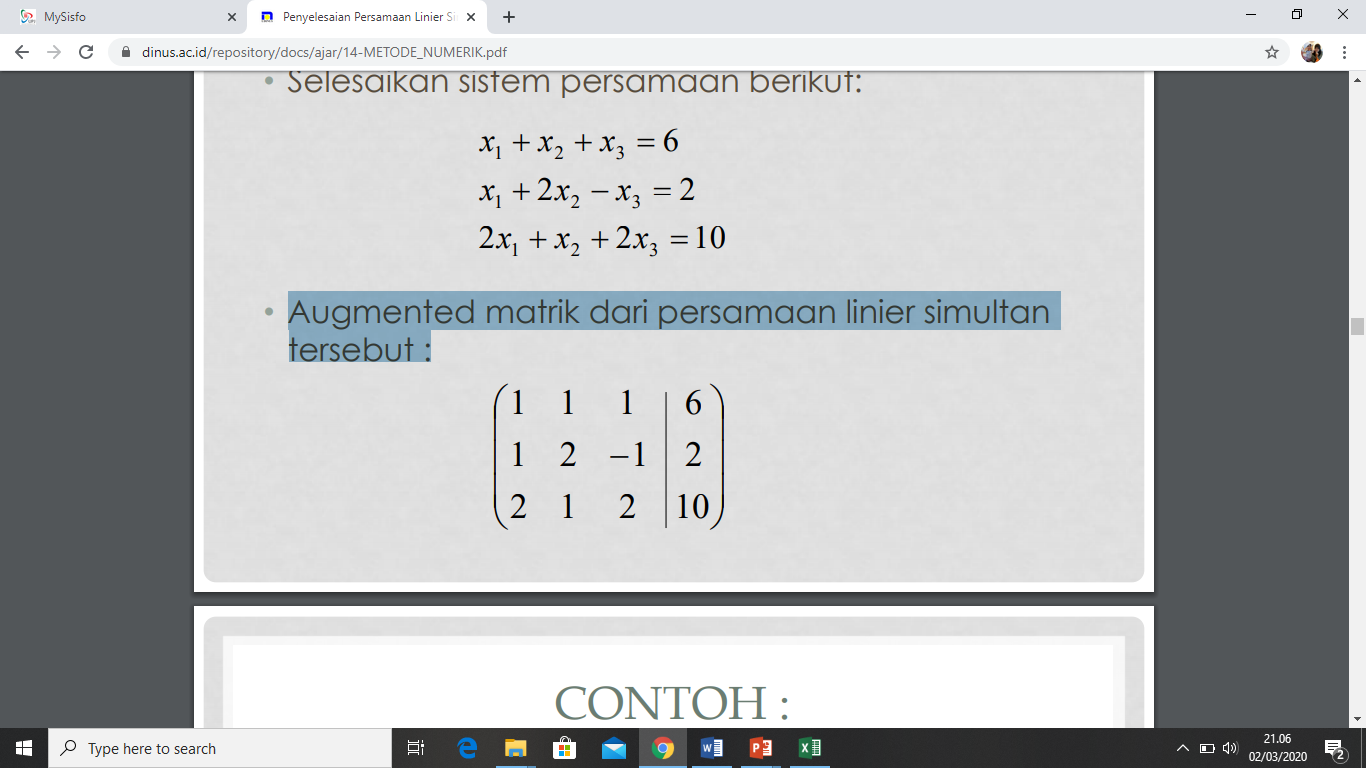 Lanjutan …
Lakukan operasi baris elementer
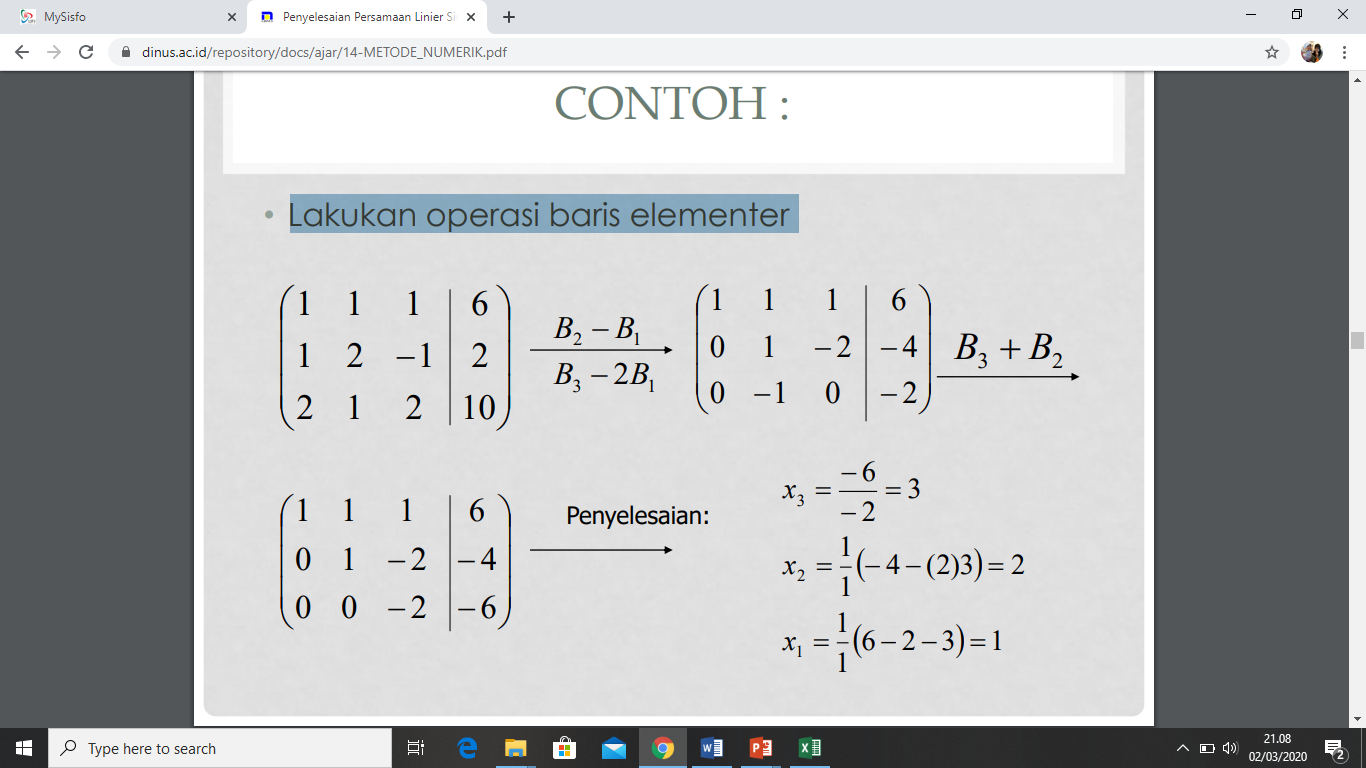 Eliminasi gauss jordan
Metode ini merupakan pengembangan metode eliminasi Gauss, hanya saja augmented matrik, pada sebelah kiri diubah menjadi matrik diagonal





Penyelesaian dari persamaan linier simultan diatas adalah nilai d1,d2,d3,…,dn dan atau
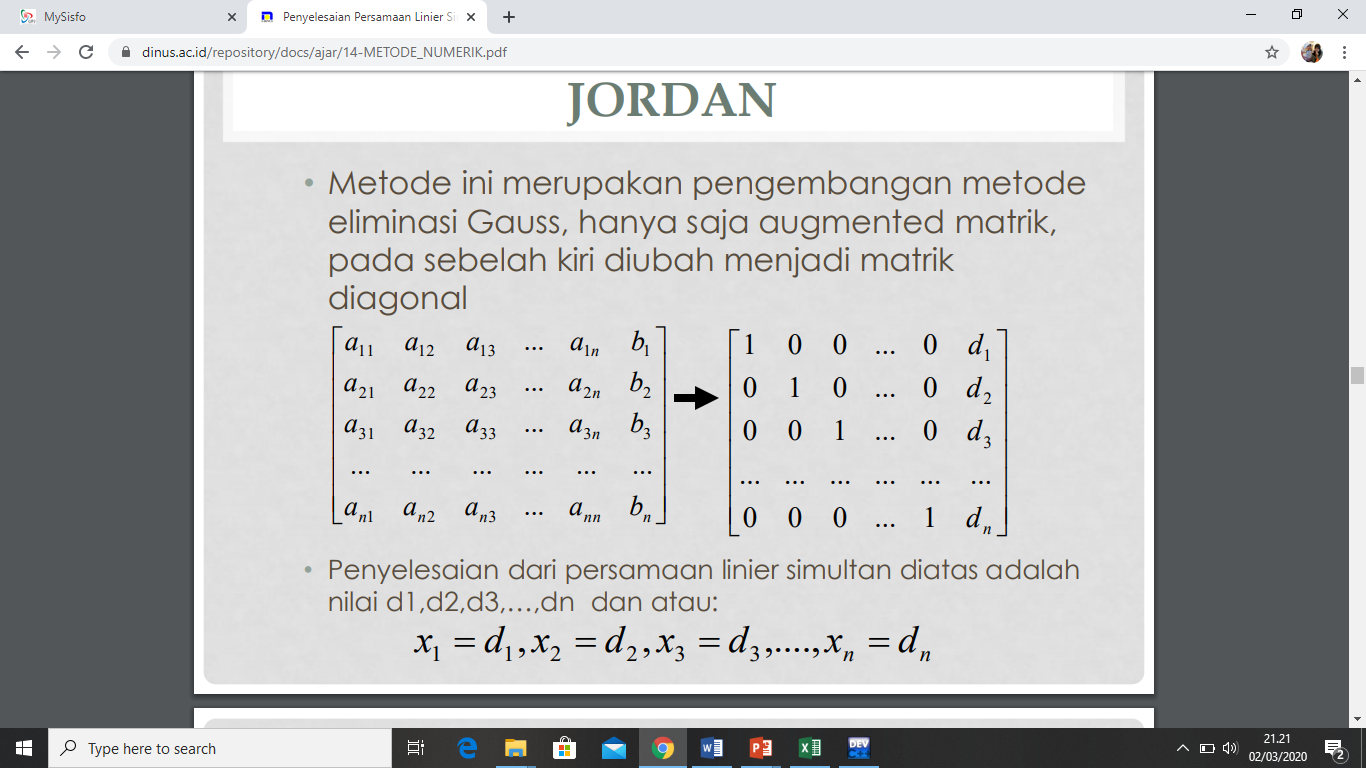 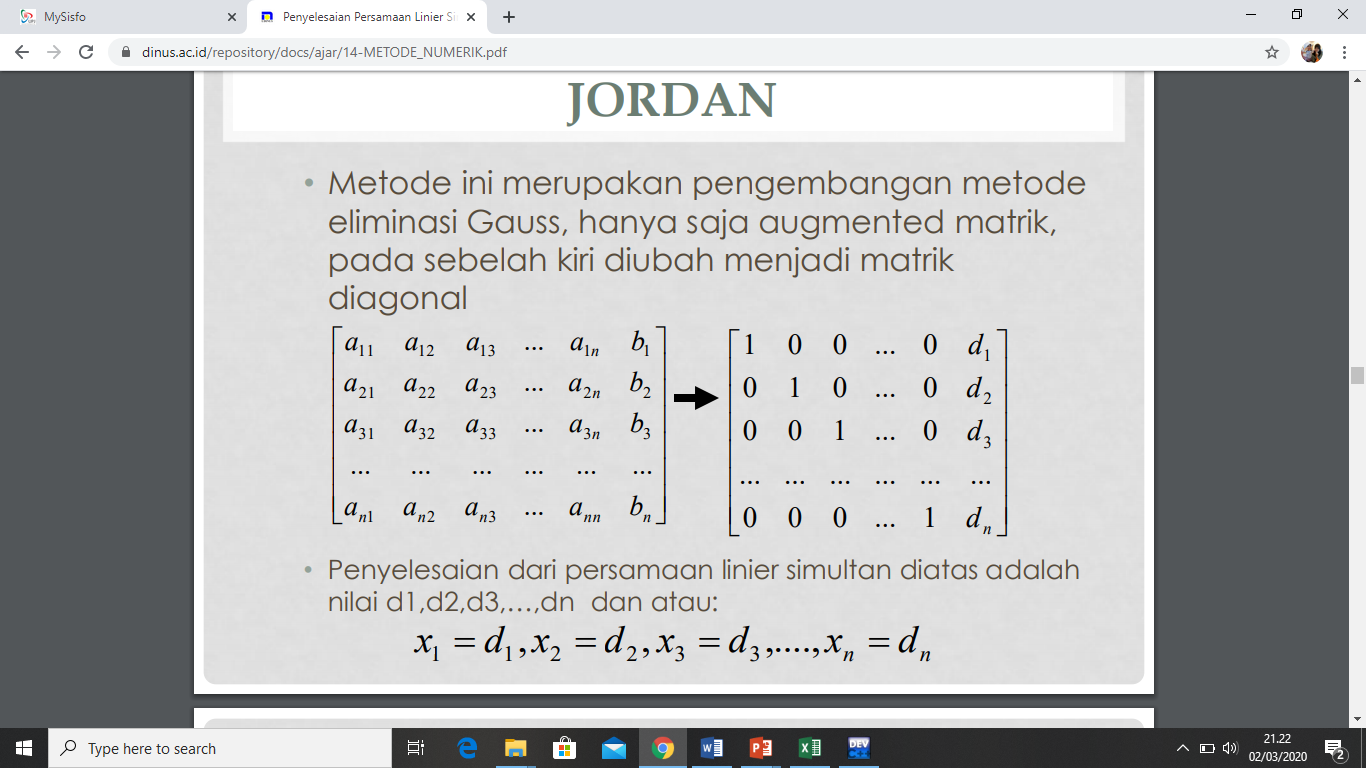 contoh
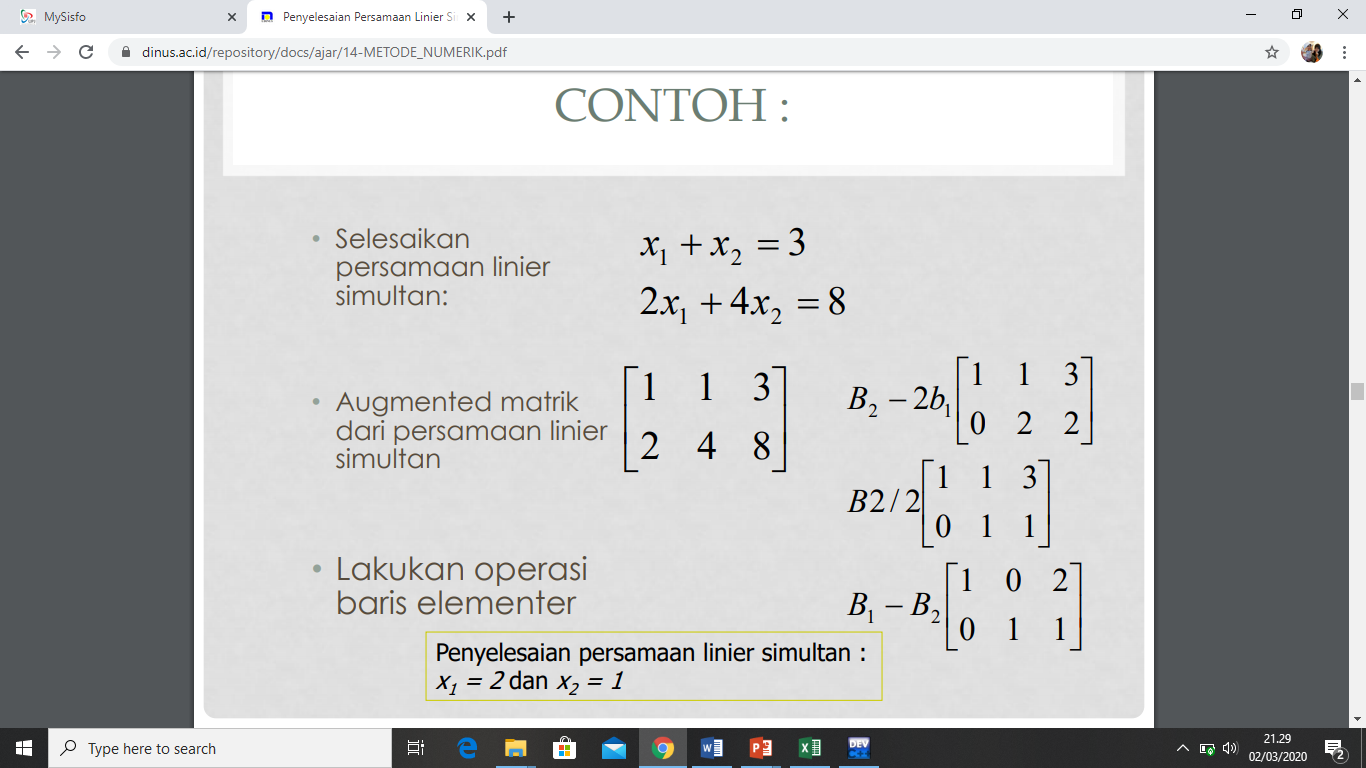 Metode iterasi gauss seidel
Metode interasi Gauss-Seidel adalah metode yang menggunakan proses iterasi hingga diperoleh nilai-nilai yang berubah
Bila diketahui persamaan linier simultan
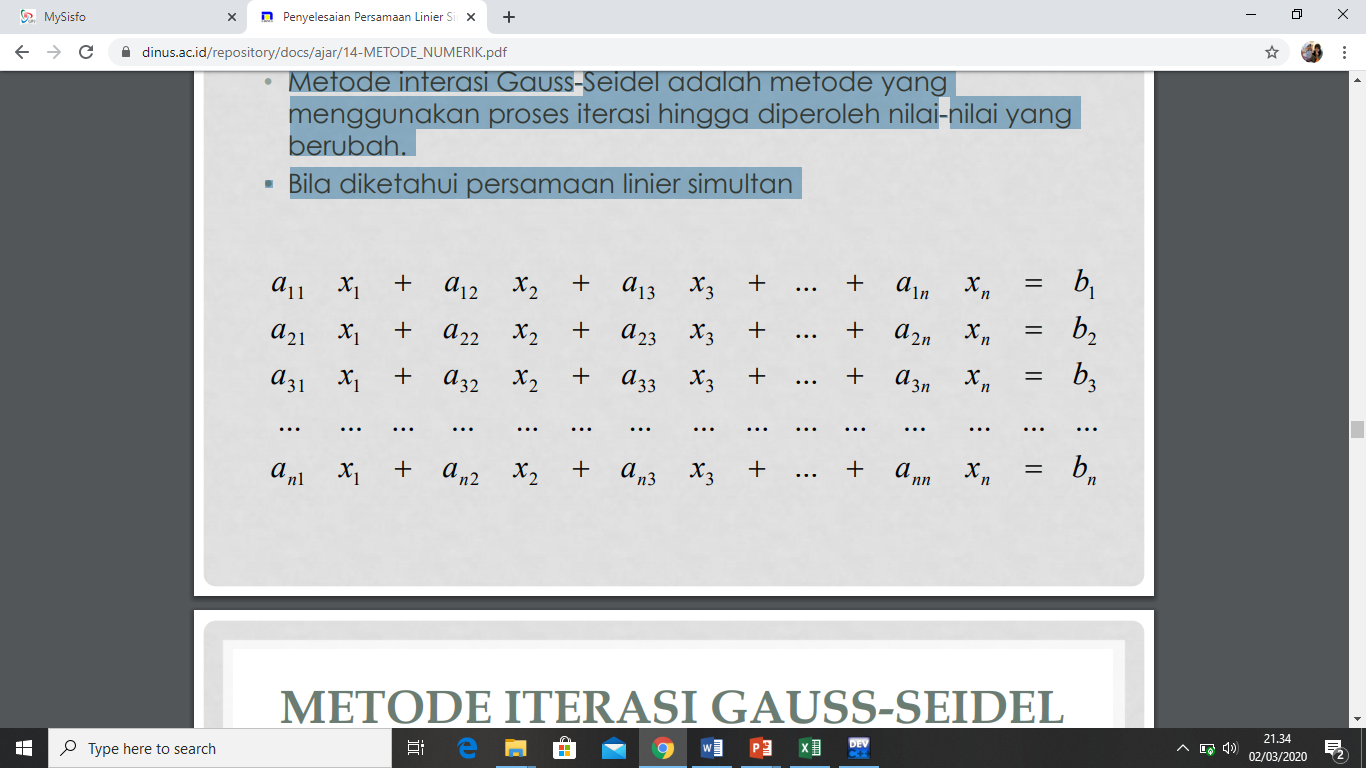 Lanjutan …
Berikan nilai awal dari setiap xi (i=1 s/d n) kemudian persamaan linier simultan diatas dituliskan menjadi :





Proses iterasi dihentikan bila selisih nilai xi (i=1 s/d n) dengan nilai xi pada iterasi sebelumnya kurang dari nilai yoleransi error yang ditentukan
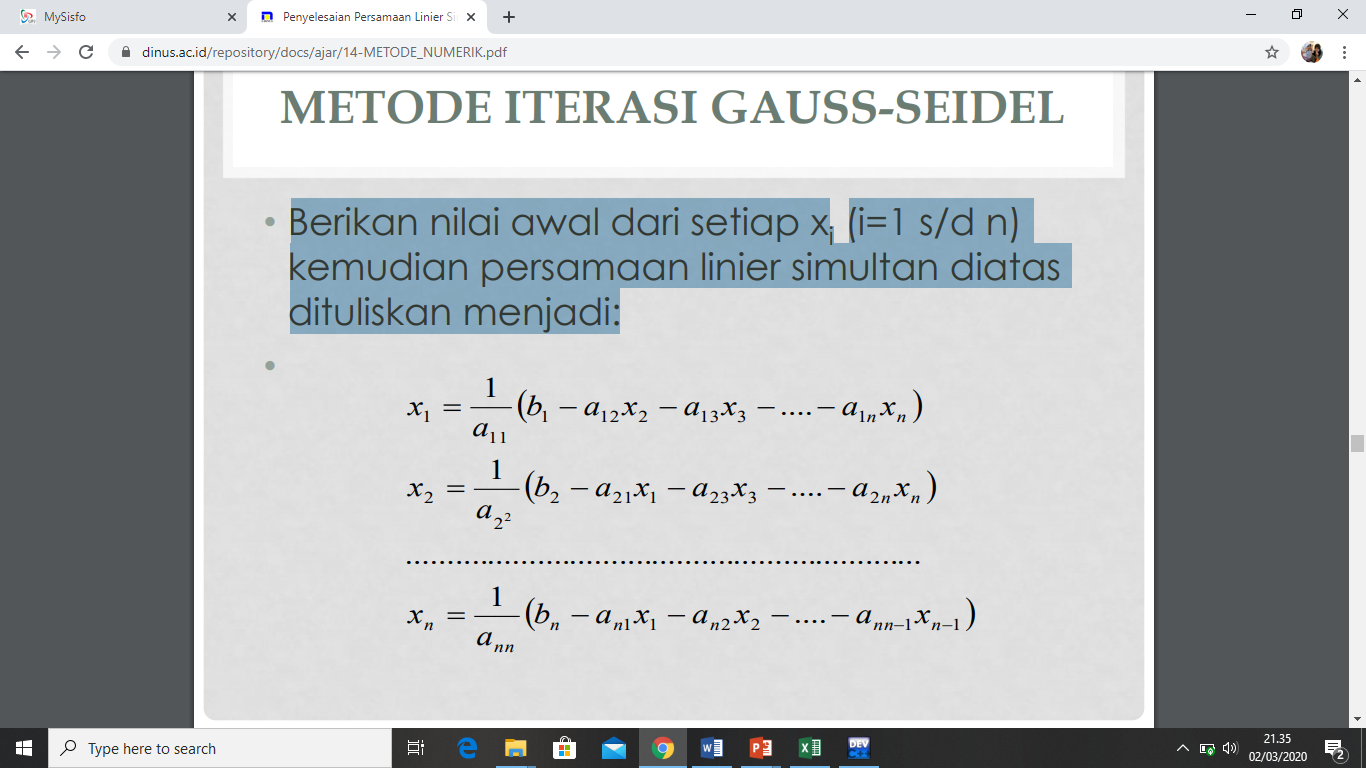 Lanjutan …
Dengan menghitung nilai-nilai xi (i=1 s/d n) menggunakan persamaan-persamaan di atas secara terus-menerus hingga nilai untuk setiap xi (i=1 s/d n) sudah sama dengan nilai xi pada iterasi sebelumnya maka diperoleh penyelesaian dari persamaan linier simultan tersebut
Atau dengan kata lain proses iterasi dihentikan bila selisih nilai xi (i=1 s/d n) dengan nilai xi pada iterasi sebelumnya kurang dari nilai tolerasi error yang ditentukan
Untuk mengecek kekonvergenan
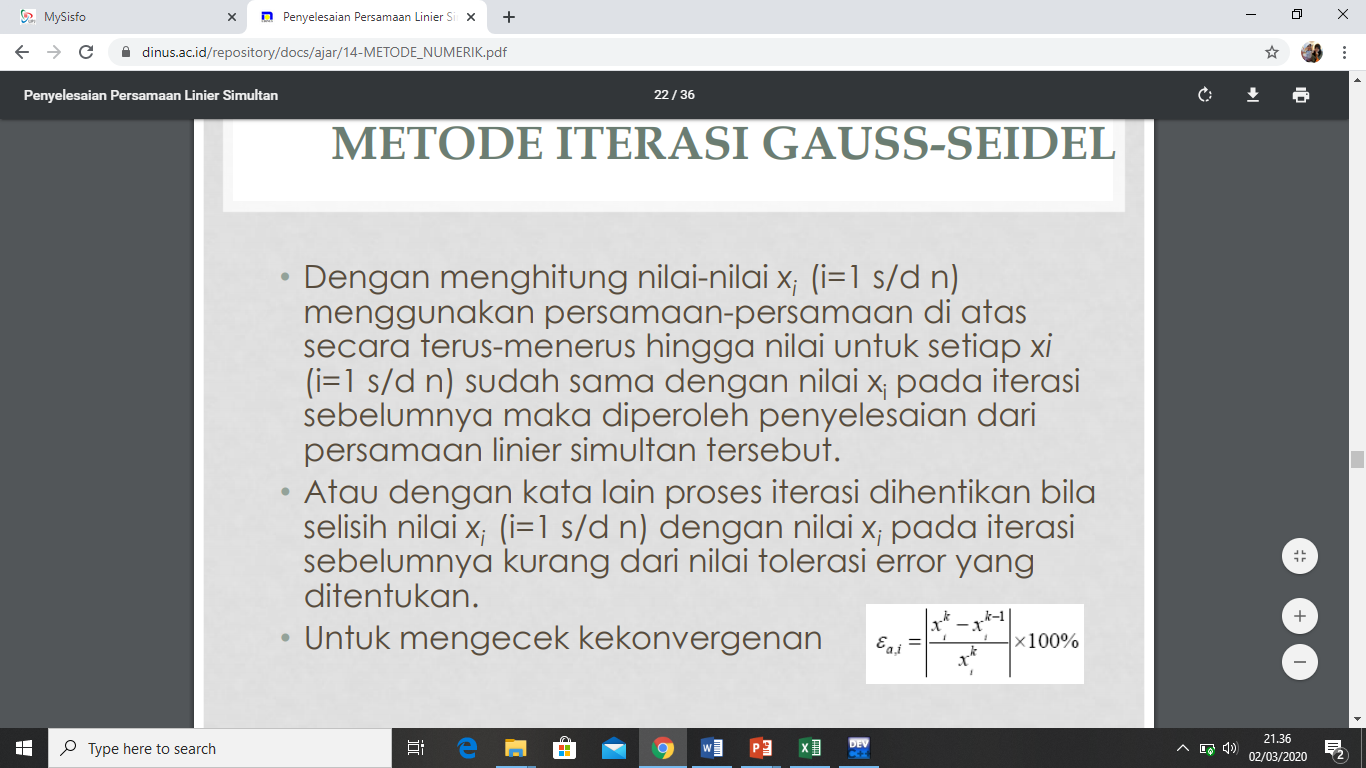 contoh
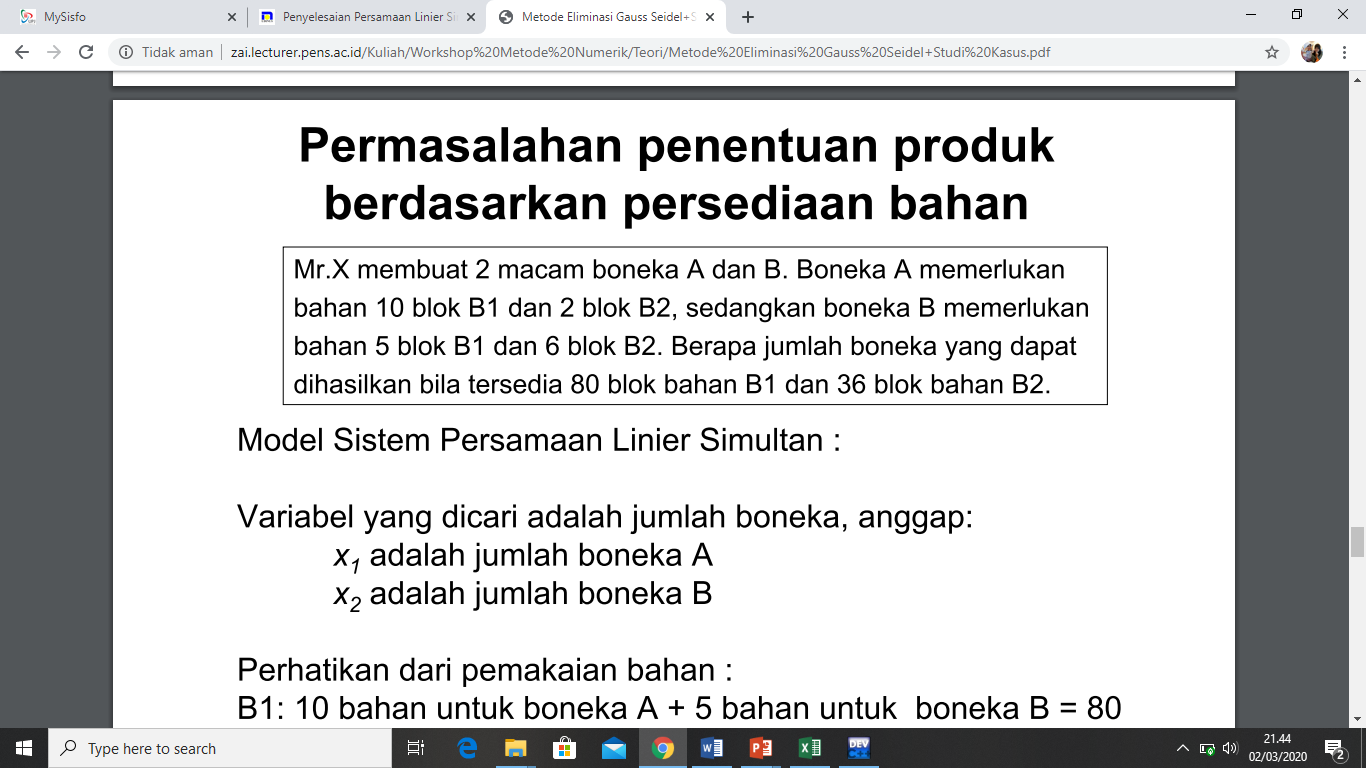 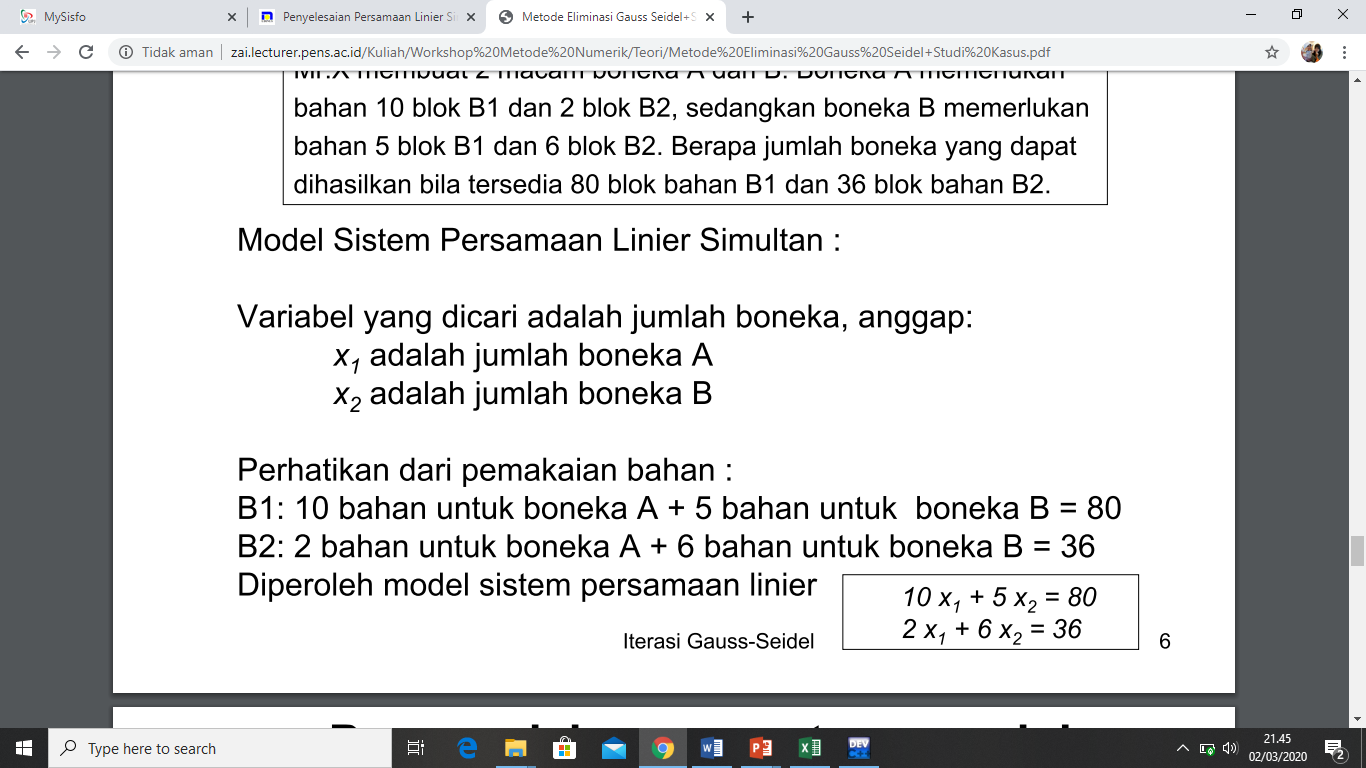 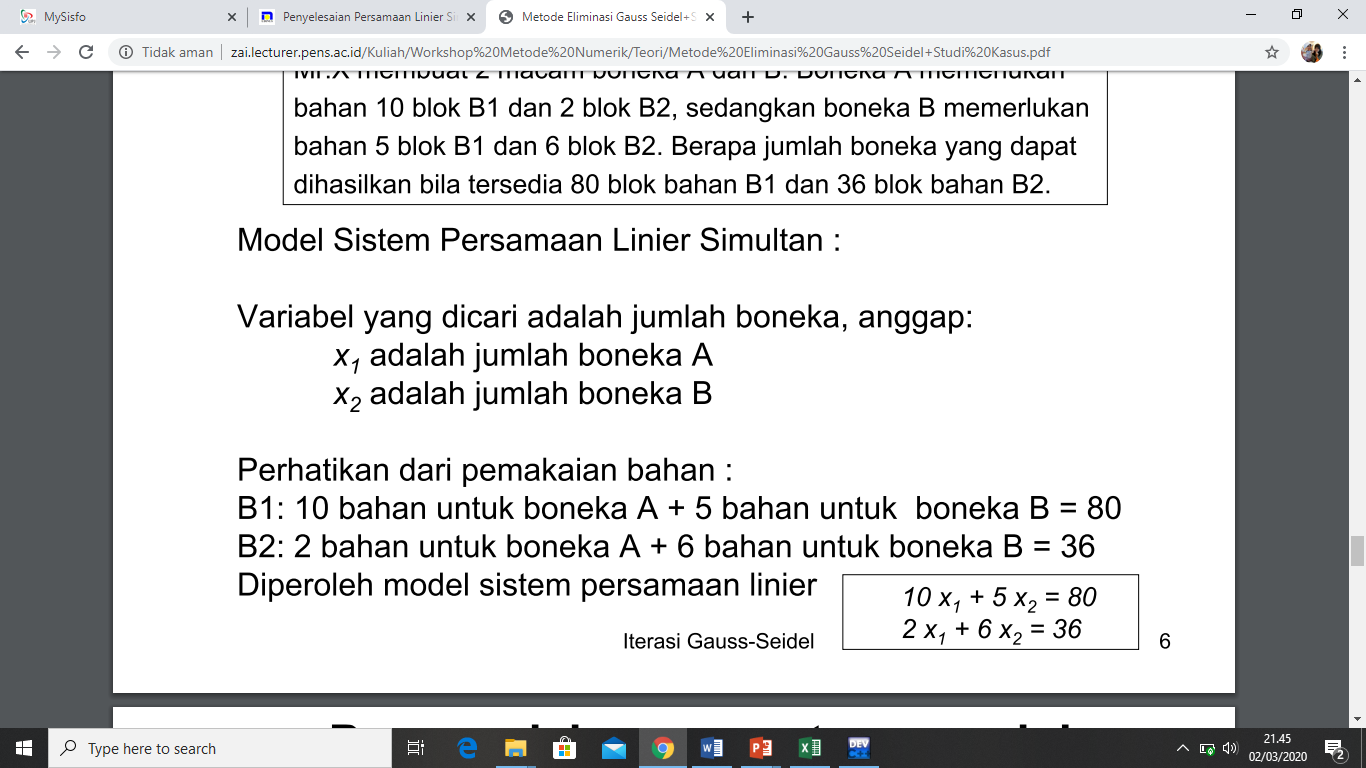 Lanjutan …
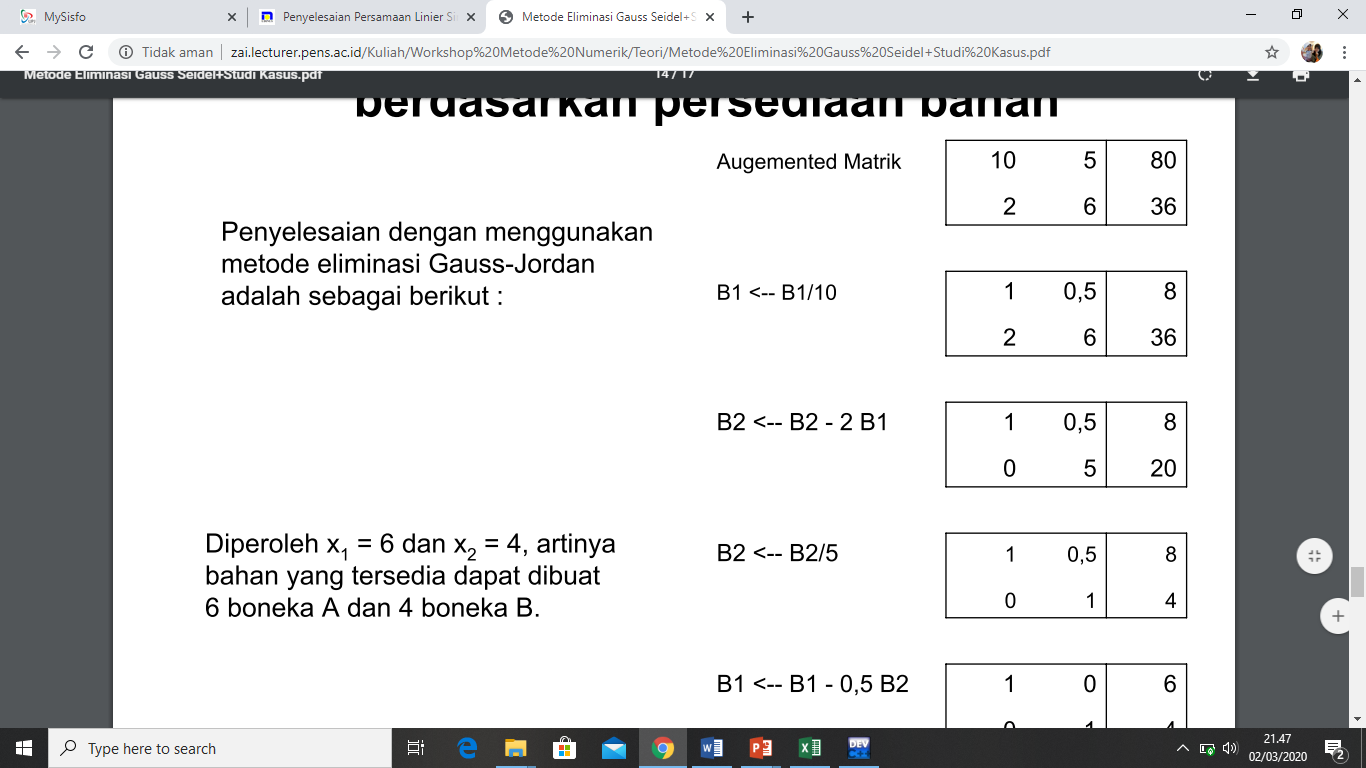 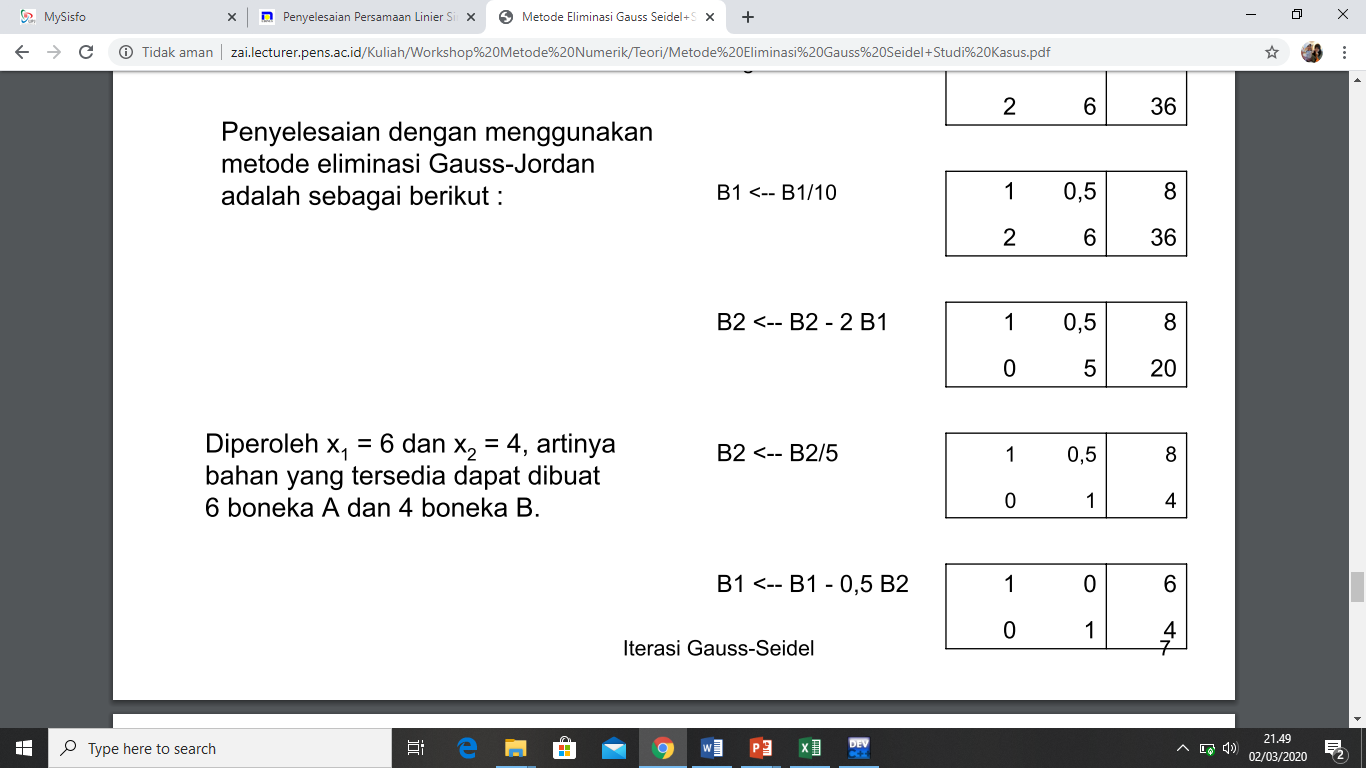